Формирование инженерно-технических компетенций через реализацию дополнительных общеобразовательных общеразвивающих программ
Педагог дополнительного образования МБУДО ЗАТО г. СЕВЕРОМОРСК «Центр дополнительного образования»Васильева Е.Н.
Цель проектно-исследовательской деятельности в объединении «Радиоэлектроника»: формирование инженерно-технических компетенций обучающихся.
Задачи:
развитие у подростков познавательной активности;

повышение престижа и популяризация научных знаний;

содействие профессиональному самоопределению подростков;

знакомство детей с методами и приемами научного поиска (работа с научной литературой, отбор, анализ, систематизация информации; формулировка гипотезы, оформление научной работы);

обучение  кружковцев искусству дискуссии и выступлению перед аудиторией.
Этапы работы над проектом
1.Подготовительный:
самостоятельный выбор темы исследовательской работы. Источником идеи может быть хобби ребенка, либо проблема, которая нуждается в решении;
изучение темы будущей работы, поиск информации, работа с технической, справочной литературой и Интернет-ресурсами;
 систематизация полученной информация и    выдвижение гипотезы; 
составление плана проведения эксперимента (или плана исследования), в котором намечается порядок проведения исследования, и конкретные этапы, входящие в  эксперимент.
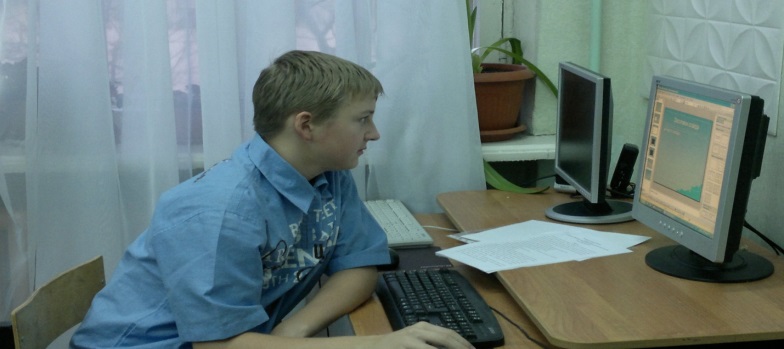 2.Проведение исследования или эксперимента:
Подробно записываются детали самого эксперимента, ведется дневник наблюдений;
Рассматриваются и систематизируются его результаты, проводится их анализ.
На основе анализа полученных данных выдвинутая гипотеза либо опровергается, либо утверждается и делаются выводы.
Проведение эксперимента
Настройка прибора
3. Оформление и защита результатов проделанной работы.
написание научной статьи, где описывается причина, побудившая начать исследование, фиксируются результаты проделанной работы, делаются выводы о достижениях автора эксперимента;
подготовка сообщения о завершенной работе;
выступление перед аудиторией.
Проекты, выполненные детьми
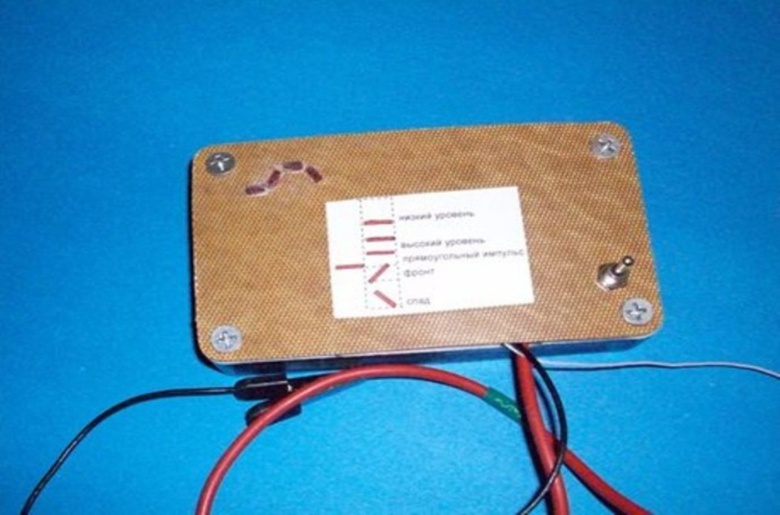 Защита работы
Компетенции
Ценностно-смысловая;
Общекультурная;
Учебно-познавательная;
Информационная;
Коммуникативная;
Социально-трудовая;
Компетенция личностного самосовершенствования.
Результаты:
Образовательный: развитие когнитивных и эвристических способностей обучающихся, углубление знаний по физике, информатике и технологии, развитие умений решать нестандартные задачи, применяя теорию на практике, способность к рефлексии, воспитание исследовательских  качеств.

Практический: готовая модель, научная статья, доклад на научных конференциях разного уровня, презентация проекта.

Личностный: исследовательские работы носят не только индивидуальный или коллективный характер, но и включают элементы сотрудничества, креативного сотворчества, позволяя повысить коммуникабельность обучающихся. Ведь нужно не просто выполнить работу, но и суметь презентовать её, защитить, что способствует развитию ораторских качеств.
Спасибо за внимание!